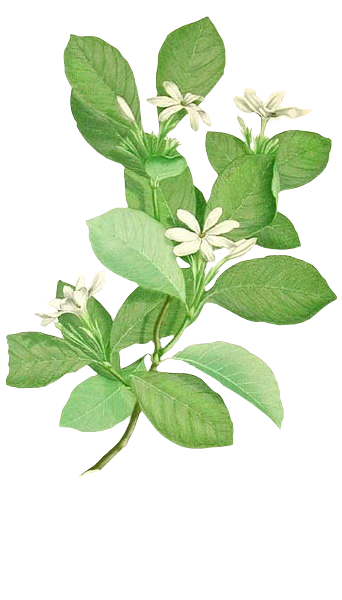 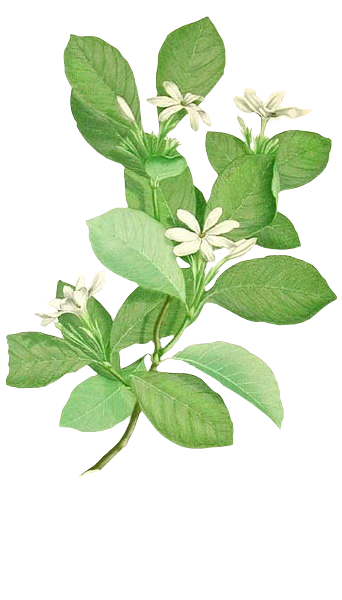 2019
Please enter the required title here
Literary refreshing PPT Template
Business Summary PPT Template
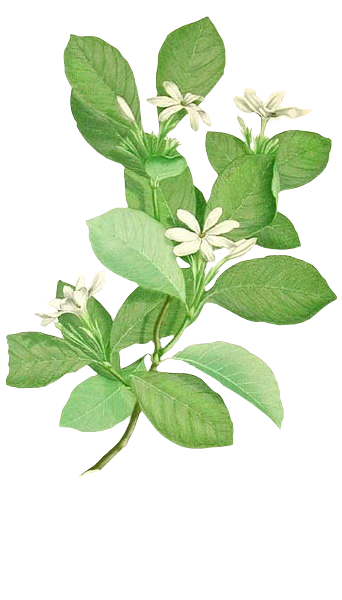 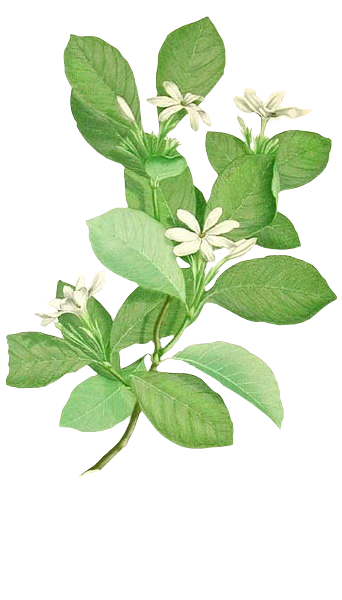 Add detailed description text here, as far as possible in line with the title text language style, language description as concise as possible, as far as possible to generalize the content of the paragraph.
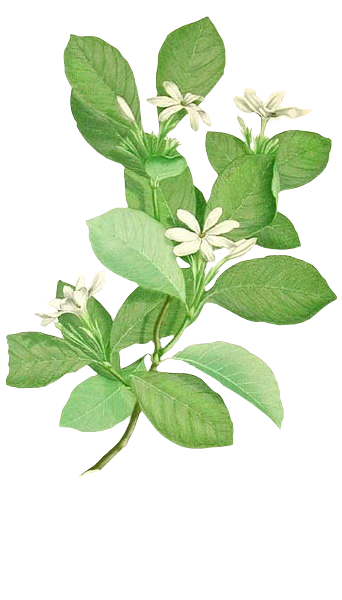 CONTENTS
1.
Title bar // Plan Summary
2.
Title bar // Product/Service
3.
Title bar // The conditions of the
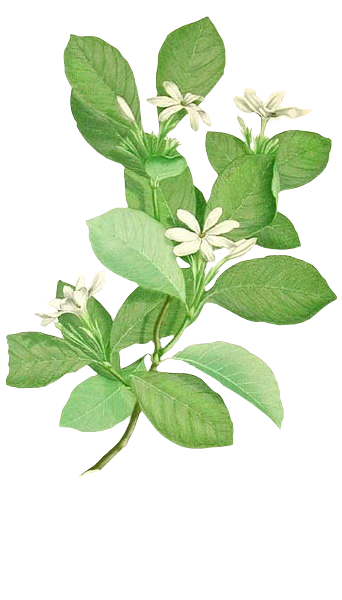 4.
Title bar // Marketing strategy and Business plan
5.
Title bar // Team
6.
Title bar // Financing Description
Title bar // Financial Plan
7.
8.
Title bar // Risk Assessment and Prevention
PART 1
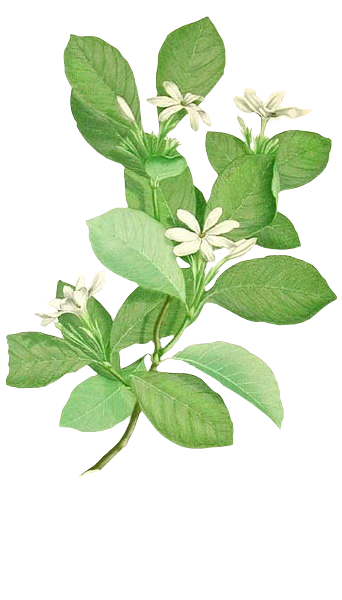 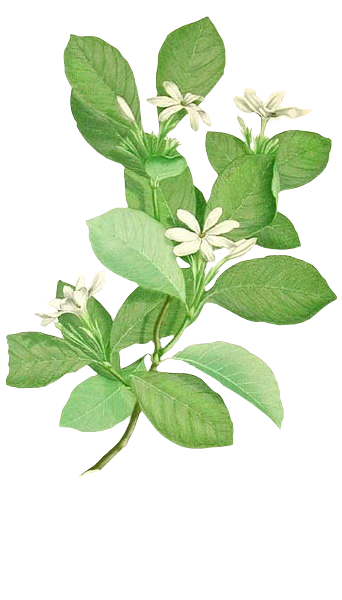 Title bar
Plan Summary
02
01
03
Title
Title
Title
Click here to add a brief part of this section.
Click here to add a brief part of this section.
Click here to add a brief part of this section.
Click here to add a brief part of this section
Click here to add a brief part of this section
Click here to add a brief part of this section
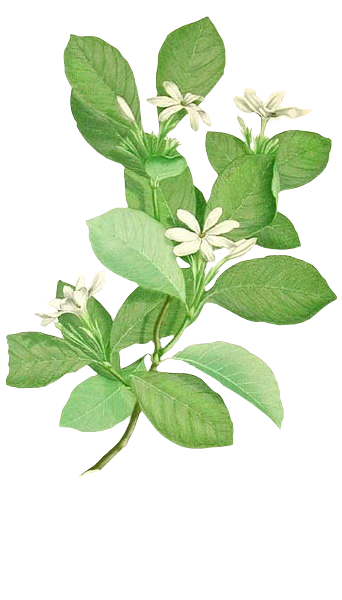 01
02
03
04
Type a title
Type a title
Type a title
Type a title
Click here to add a brief part of this section.
Click here to add a brief part of this section.
Click here to add a brief part of this section.
Click here to add a brief part of this section.
Click to type a title
Click here to add a brief part of this section. This template is carefully designed, the template all the material can be freely edited to replace the move.
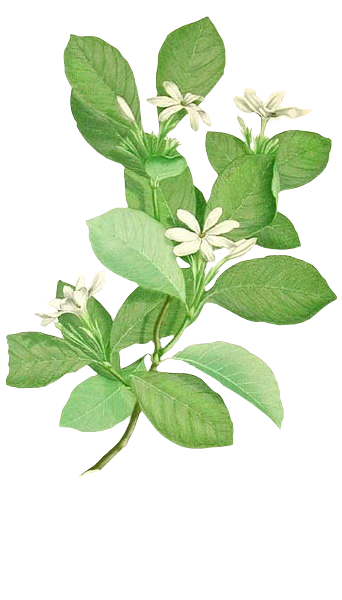 Click here to add a brief part of this section. This template is carefully designed, the template all the material can be freely edited to replace the move.
Type a title
Click here to add a brief part of this section. This template is carefully designed, the template all the material can be freely edited to replace the move.
Click to type a title
Click to type a title
Click here to add a brief part of this section. This template is carefully designed, the template all the material can be freely edited to replace the move.
Click to type a title
Click here to add a brief part of this section. This template is carefully designed, the template all the material can be freely edited to replace the move.
PART 2
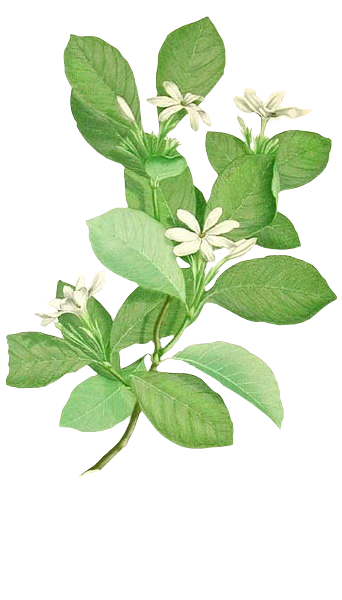 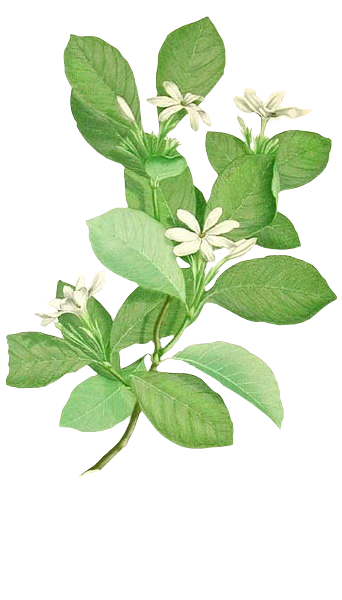 Title bar
Product/Service
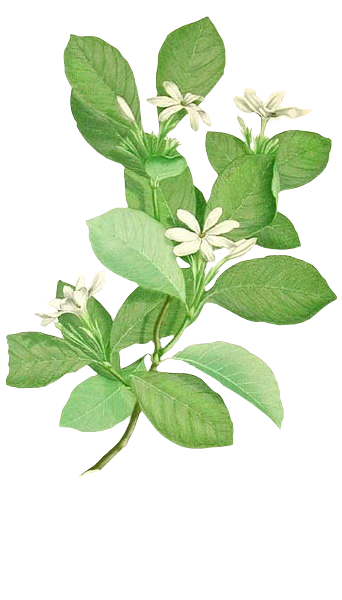 Click to type a title
Click to type a title
Click here to add a brief part of this section.
Click here to add a brief part of this section.
03
05
01
02
04
Click to type a title
Click here to add a brief part of this section.
Click to type a title
Click to type a title
Click here to add a brief part of this section.
Click here to add a brief part of this section.
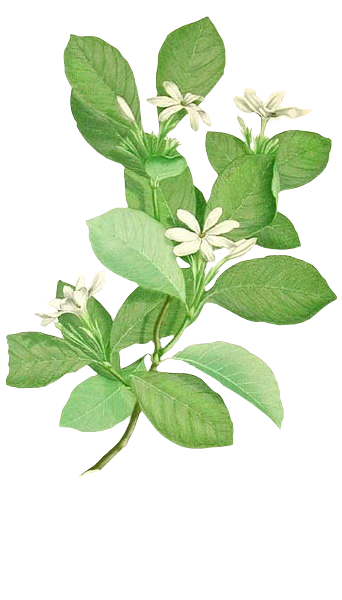 Click to type a title
Click here to add a brief part of this section.
Click to type a title
Click here to add a brief part of this section.
04
Click to type a title
03
Click here to add a brief part of this section.
05
Click to type a title
01
Click here to add a brief part of this section.
02
Click to type a title
Click here to add a brief part of this section.
A
B
C
Click to type a title
Click to type a title
Click to type a title
01 %
01 %
01 %
Click here to add a brief part of this section.
Click here to add a brief part of this section.
Click here to add a brief part of this section.
Click to type a title
Click to type a title
Click here to add a brief part of this section. This template is carefully designed, the template all the material can be freely edited to replace the move.
PART 3
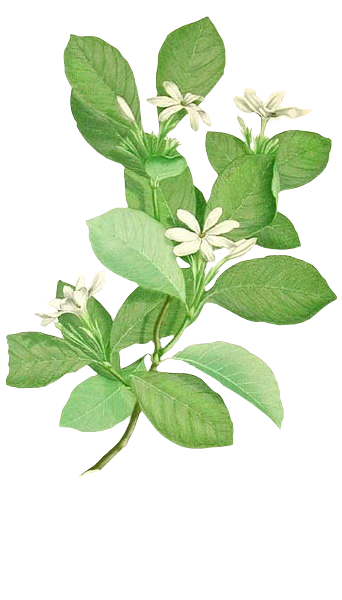 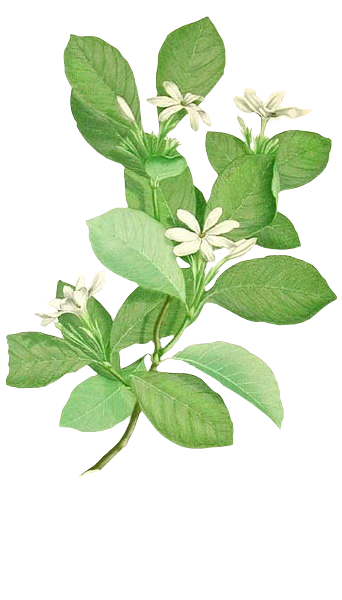 Industry & amp; market conditions
The conditions of the
Click to type a title
Click to type a title
Click to type a title
Click to type a title
Click to type a title
Click here to add a brief part of this section.
Click here to add a brief part of this section.
Click here to add a brief part of this section.
Click here to add a brief part of this section.
Click here to add a brief part of this section.
A
B
C
D
Click to type a title
Click to type a title
Click to type a title
Click to type a title
Click here to add a brief part of this section. This template is carefully designed, the template all the material can be freely edited to replace the move.
Click here to add a brief part of this section. This template is carefully designed, the template all the material can be freely edited to replace the move.
Click here to add a brief part of this section. This template is carefully designed, the template all the material can be freely edited to replace the move.
Click here to add a brief part of this section. This template is carefully designed, the template all the material can be freely edited to replace the move.
01
02
03
04
Click to type a title
Click here to add a brief part of this section. This template is carefully designed, template all material can be freely edited to replace the move
Click to type a title
Click here to add a brief part of this section. This template is carefully designed, the template all the material can be freely edited to replace the move.
Click to type a title
Click to type a title
Click here to add a brief part of this section. This template is carefully designed, the template all the material can be freely edited to replace the move.
Click here to add a brief part of this section. This template is carefully designed, the template all the material can be freely edited to replace the move.
Click here to add a brief part of this section
PART 4
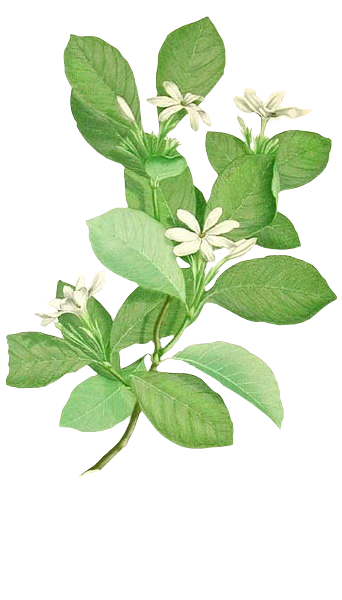 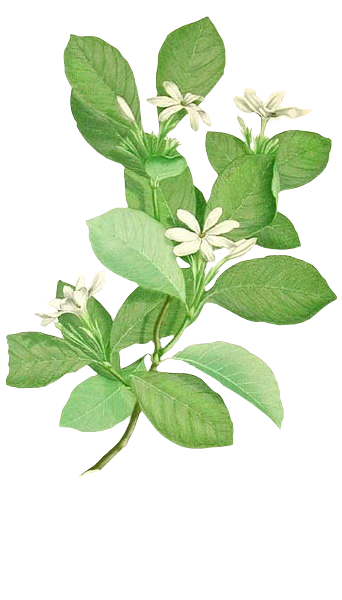 Title bar
Marketing strategy and Business plan
Click here to add a brief part of this section.
Click here to add a brief part of this section.
Click here to add a brief part of this section.
Click here to add a brief part of this section.
Click to type a title
Click here to add a brief part of this section. This template is carefully designed, the template all the material can be freely edited to replace the move.
A
B
C
D
E
Click here to add a brief part of this section.
Click here to add a brief part of this section.
Click here to add a brief part of this section.
Click here to add a brief part of this section.
Click here to add a brief part of this section.
Add a brief content
Add a brief content
Add a brief content
Add a brief content
Add a brief content
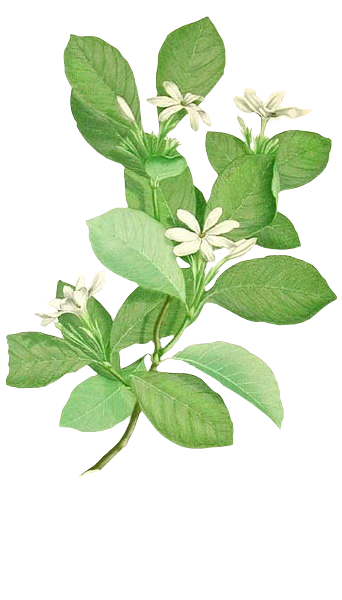 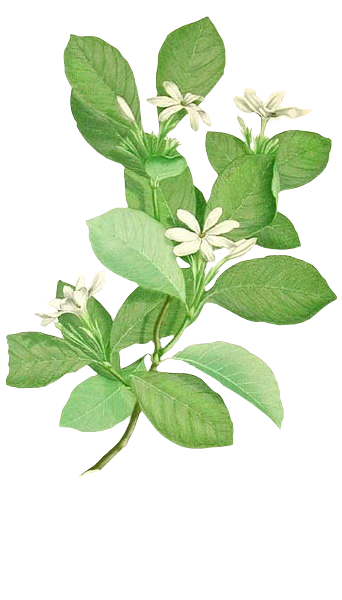 Click to type a title
Click to type a title
Click to type a title
Click here to add a brief part of this section. This template is carefully designed, the template all the material can be freely edited to replace the move.
Click here to add a brief part of this section. This template is carefully designed, the template all the material can be freely edited to replace the move.
Click here to add a brief part of this section. This template is carefully designed, the template all the material can be freely edited to replace the move.
A
B
C
PART 5
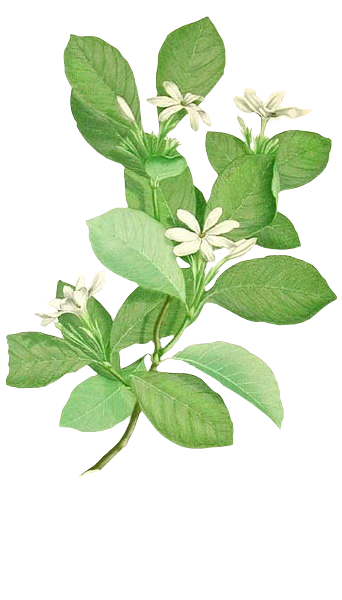 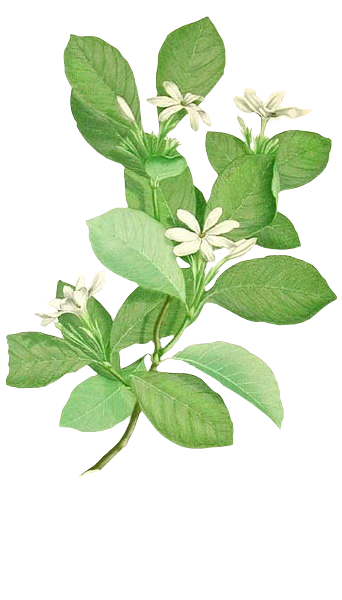 Title bar
Team
Click to type a title
Click here to add a brief part of this section. This template is carefully designed, the template all the material can be freely edited to replace the move.
Click to type a title
Click here to add a brief part of this section. This template is carefully designed, the template all the material can be freely edited to replace the move.
Click to type a title
Click here to add a brief part of this section. This template is carefully designed, the template all the material can be freely edited to replace the move.
Click here to add a brief part of this section
A
Click to type a title
Click to type a title
Click to type a title
Click to type a title
Click here to add a brief part of this section.
Click here to add a brief part of this section.
Click here to add a brief part of this section.
Click here to add a brief part of this section.
B
C
D
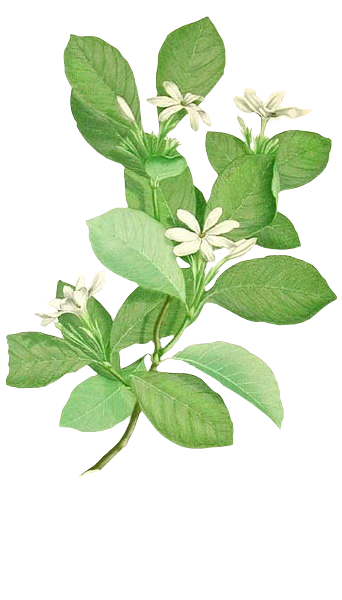 Click to type a title
Click to type a title
Click to type a title
Click here to add a brief part of this section.
Click here to add a brief part of this section.
Click here to add a brief part of this section.
01
02
03
PART 6
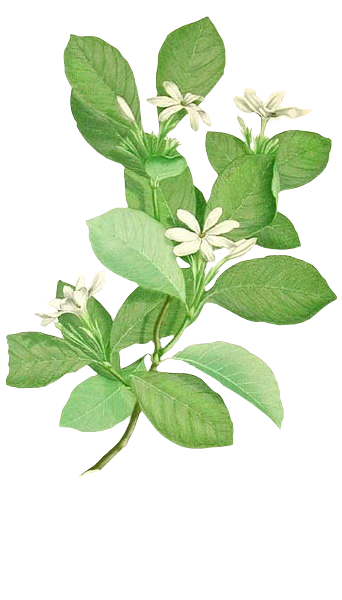 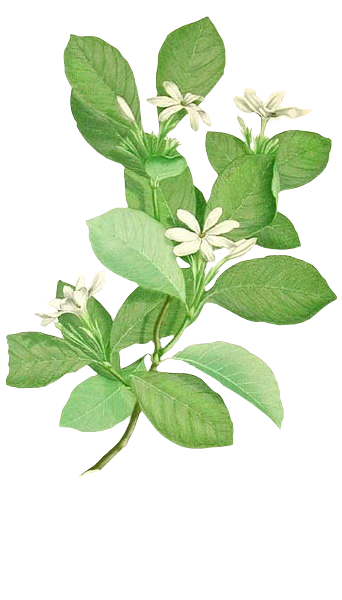 Title bar
Financing Description
Click to type a title
Click here to add a brief part of this section. This template is carefully designed, the template all the material can be freely edited to replace the move. Click here to add a brief part of this section.
Click here to add a brief part of this section.
Click here to add a brief part of this section.
Click here to add a brief part of this section.
A
B
C
Click to type a title
Click to type a title
Click to type a title
Click here to add a brief part of this section.
Click here to add a brief part of this section.
Click here to add a brief part of this section.
Click to type a title
Click to type a title
Click to type a title
Click to type a title
Click to type a title
Click to type a title
Click here to add a brief part of this section.
Click here to add a brief part of this section.
Click here to add a brief part of this section.
Click here to add a brief part of this section.
Click here to add a brief part of this section.
Click here to add a brief part of this section.
PART 7
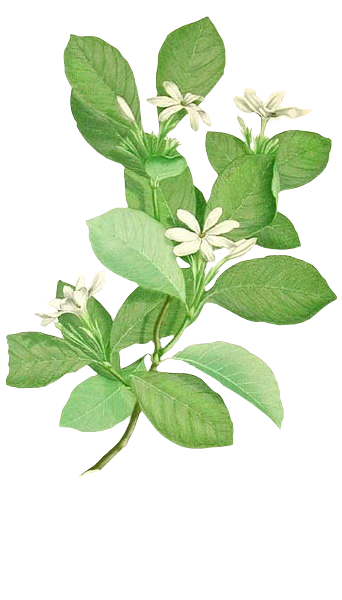 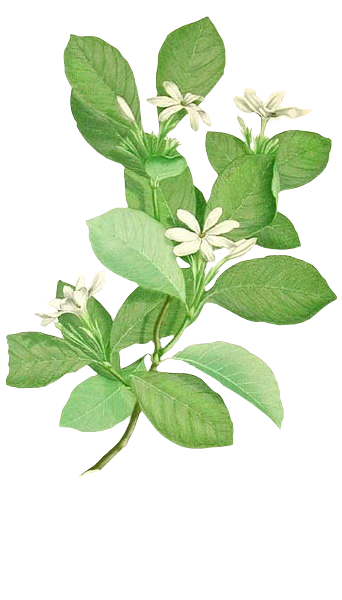 Title bar
Financial Plan
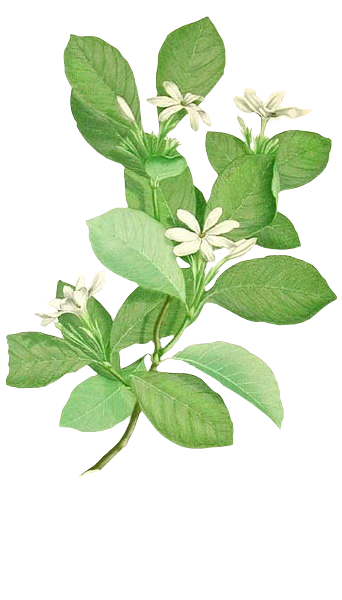 Type a title
Type a title
Type a title
Type a title
Type a title
Click here to add a brief part of this section.
Click here to add a brief part of this section.
Click here to add a brief part of this section.
Click here to add a brief part of this section.
Click here to add a brief part of this section.
01
Click here to add a brief part of this section.
Title
02
Click here to add a brief part of this section.
Title
03
Click here to add a brief part of this section.
Title
04
Click here to add a brief part of this section.
Title
Click here to add a brief part of this section. This template is carefully designed, the template all the material can be freely edited to replace the move.
Click here to add a brief part of this section.
Click to type a title
Vs
Click to type a title
Click here to add a brief part of this section.
Click here to add a brief part of this section. This template is carefully designed, the template all the material can be freely edited to replace the move.
PART 8
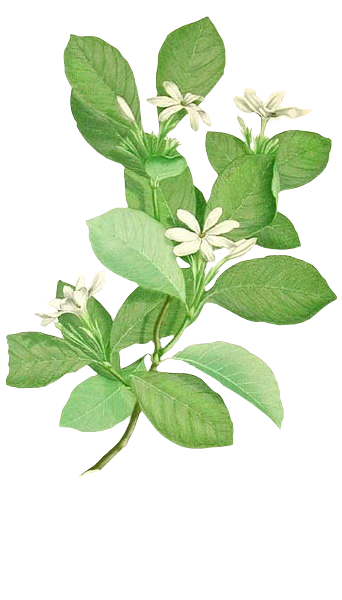 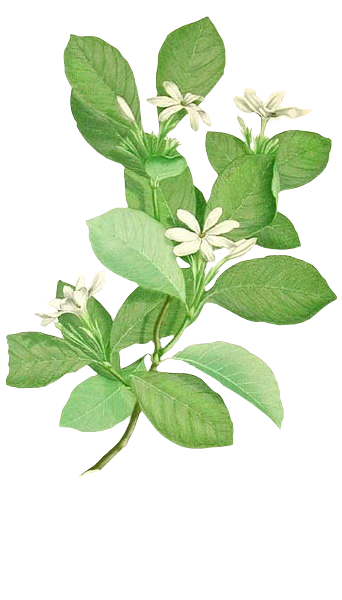 Title bar
Risk Assessment and Prevention
01
02
03
04
Click to type a title
Click to type a title
Click to type a title
Click to type a title
Click here to add a brief part of this section.
Click here to add a brief part of this section.
Click here to add a brief part of this section.
Click here to add a brief part of this section.
Type a title
Type a title
Type a title
Click here to add a brief part of this section.
Click here to add a brief part of this section.
Click here to add a brief part of this section.
Click to type a title
Click to type a title
Click to type a title
Click to type a title
Click here to add a brief part of this section.
Click here to add a brief part of this section.
Click here to add a brief part of this section.
Click here to add a brief part of this section.
S
W
O
T
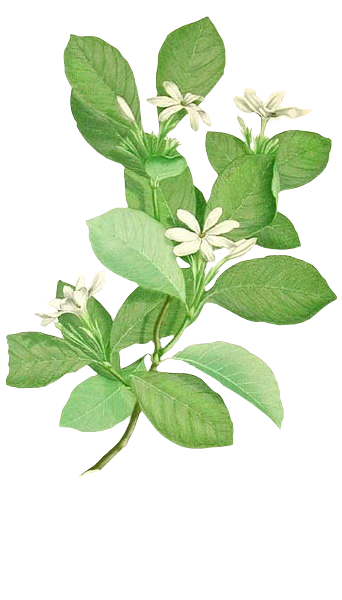 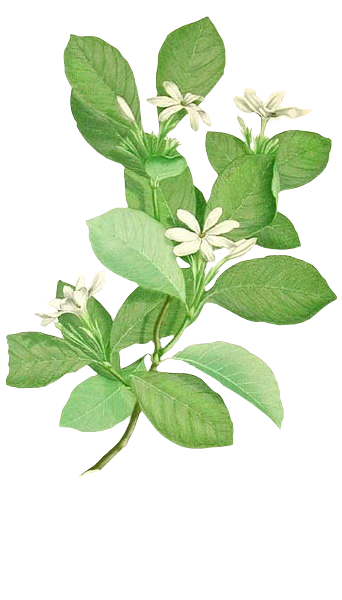 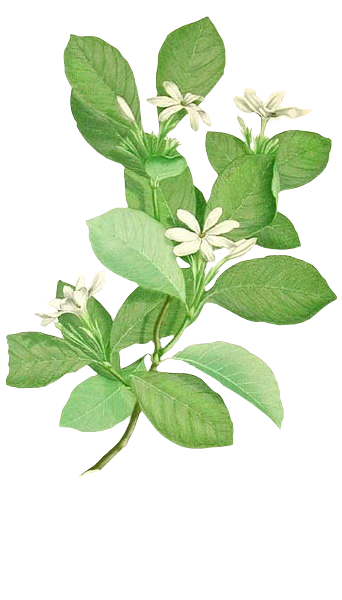 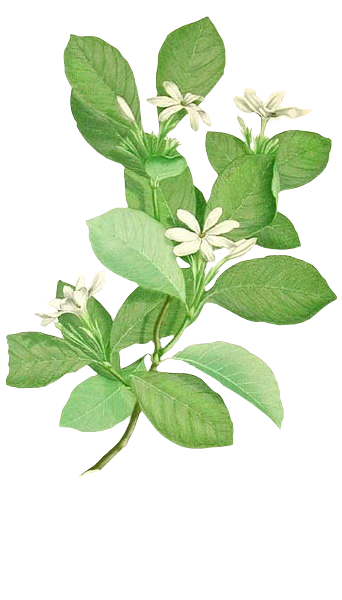 Thanks for listening！